Memory Hierarchy
Jaehyuk Huh
Computer Science, KAIST



Part of slides are based on CS:App from CMU
Intel Core i7 Cache Hierarchy
Processor package
Core 0
Core 3
L1 i-cache and d-cache:
32 KB,  8-way, 
Access: 4 cycles

L2 unified cache:
 256 KB, 8-way, 
Access: 11 cycles

L3 unified cache:
8 MB, 16-way,
Access: 30-40 cycles

Block size: 64 bytes for all caches.
Regs
Regs
L1 
d-cache
L1 
i-cache
L1 
d-cache
L1 
i-cache
…
L2 unified cache
L2 unified cache
L3 unified cache
(shared by all cores)
Main memory
Cache Performance Metrics
Miss Rate
Fraction of memory references not found in cache (misses / accesses)= 1 – hit rate
Typical numbers (in percentages):
3-10% for L1
can be quite small (e.g., < 1%) for L2, depending on size, etc.
Hit Time
Time to deliver a line in the cache to the processor
includes time to determine whether the line is in the cache
Typical numbers:
1-2 clock cycle for L1
5-20 clock cycles for L2
Miss Penalty
Additional time required because of a miss
typically 50-200 cycles for main memory (Trend: increasing!)

AMAT (Average Memory Access Time)
Hit_latency + Miss_rate*Miss_Penalty
Pitfalls in Cache Metrics
Is a bigger cache always better than a smaller cache?




How much performance improvement  is expected by reducing the miss rate by 50%?
Writing Cache Friendly Code
Make the common case go fast
Focus on the inner loops of the core functions

Minimize the misses in the inner loops
Repeated references to variables are good (temporal locality)
Stride-1 reference patterns are good (spatial locality)
Key idea: Our qualitative notion of locality is quantified through our understanding of cache memories.
The Memory Mountain
Read throughput (read bandwidth)
Number of bytes read from memory per second (MB/s)

Memory mountain: Measured read throughput as a function of spatial and temporal locality.
Compact way to characterize memory system performance.
Memory Mountain Test Function
/* The test function */
void test(int elems, int stride) {
    int i, result = 0; 
    volatile int sink; 

    for (i = 0; i < elems; i += stride)
	result += data[i];
    sink = result; /* So compiler doesn't optimize away the loop */
}

/* Run test(elems, stride) and return read throughput (MB/s) */
double run(int size, int stride, double Mhz)
{
    double cycles;
    int elems = size / sizeof(int); 

    test(elems, stride);                     /* warm up the cache */
    cycles = fcyc2(test, elems, stride, 0);  /* call test(elems,stride) */
    return (size / stride) / (cycles / Mhz); /* convert cycles to MB/s */
}
The Memory Mountain
Intel Core i7
32 KB L1  i-cache
32 KB L1 d-cache
256 KB unified L2 cache
8M unified L3 cache

All caches on-chip
The Memory Mountain
Intel Core i7
32 KB L1  i-cache
32 KB L1 d-cache
256 KB unified L2 cache
8M unified L3 cache

All caches on-chip
Slopes of
spatial 
locality
The Memory Mountain
Intel Core i7
32 KB L1  i-cache
32 KB L1 d-cache
256 KB unified L2 cache
8M unified L3 cache

All caches on-chip
Ridges of  
Temporal
 locality
Slopes of
spatial 
locality
Miss Rate Analysis for Matrix Multiply
Assume:
Line size = 32B (big enough for four 64-bit words)
Matrix dimension (N) is very large
Approximate 1/N as 0.0
Cache is not even big enough to hold multiple rows
Analysis Method:
Look at access pattern of inner loop
j
j
k
i
i
k
C
A
B
Matrix Multiplication Example
Variable sum
held in register
Description:
Multiply N x N matrices
O(N3) total operations
N reads per source element
N values summed per destination
but may be able to hold in register
/* ijk */
for (i=0; i<n; i++)  {
  for (j=0; j<n; j++) {
    sum = 0.0;
    for (k=0; k<n; k++) 
      sum += a[i][k] * b[k][j];
    c[i][j] = sum;
  }
}
Layout of C Arrays in Memory (review)
C arrays allocated in row-major order
each row in contiguous memory locations
Stepping through columns in one row:
for (i = 0; i < N; i++)
sum += a[0][i];
accesses successive elements
if block size (B) > 4 bytes, exploit spatial locality
compulsory miss rate = 4 bytes / B
Stepping through rows in one column:
for (i = 0; i < n; i++)
sum += a[i][0];
accesses distant elements
no spatial locality!
compulsory miss rate = 1 (i.e. 100%)
Matrix Multiplication (ijk)
/* ijk */
for (i=0; i<n; i++)  {
  for (j=0; j<n; j++) {
    sum = 0.0;
    for (k=0; k<n; k++) 
      sum += a[i][k] * b[k][j];
    c[i][j] = sum;
  }
}
Inner loop:
(*,j)
(i,j)
(i,*)
A
B
C
Row-wise
Column-
wise
Fixed
Misses per inner loop iteration:
		A	B	C
		0.25	1.0	0.0
Matrix Multiplication (jik)
/* jik */
for (j=0; j<n; j++) {
  for (i=0; i<n; i++) {
    sum = 0.0;
    for (k=0; k<n; k++)
      sum += a[i][k] * b[k][j];
    c[i][j] = sum
  }
}
Inner loop:
(*,j)
(i,j)
(i,*)
A
B
C
Row-wise
Column-
wise
Fixed
Misses per inner loop iteration:
		A	B	C
		0.25	1.0	0.0
Matrix Multiplication (kij)
/* kij */
for (k=0; k<n; k++) {
  for (i=0; i<n; i++) {
    r = a[i][k];
    for (j=0; j<n; j++)
      c[i][j] += r * b[k][j];   
  }
}
Inner loop:
(i,k)
(k,*)
(i,*)
A
B
C
Row-wise
Row-wise
Fixed
Misses per inner loop iteration:
		A	B	C
		0.0	0.25	0.25
Matrix Multiplication (ikj)
/* ikj */
for (i=0; i<n; i++) {
  for (k=0; k<n; k++) {
    r = a[i][k];
    for (j=0; j<n; j++)
      c[i][j] += r * b[k][j];
  }
}
Inner loop:
(i,k)
(k,*)
(i,*)
A
B
C
Row-wise
Row-wise
Fixed
Misses per inner loop iteration:
		A	B	C
		0.0	0.25	0.25
Matrix Multiplication (jki)
Inner loop:
/* jki */
for (j=0; j<n; j++) {
  for (k=0; k<n; k++) {
    r = b[k][j];
    for (i=0; i<n; i++)
      c[i][j] += a[i][k] * r;
  }
}
(*,k)
(*,j)
(k,j)
A
B
C
Column-
wise
Fixed
Column-
wise
Misses per inner loop iteration:
		A	B	C
		1.0	0.0	1.0
Matrix Multiplication (kji)
/* kji */
for (k=0; k<n; k++) {
  for (j=0; j<n; j++) {
    r = b[k][j];
    for (i=0; i<n; i++)
      c[i][j] += a[i][k] * r;
  }
}
Inner loop:
(*,k)
(*,j)
(k,j)
A
B
C
Column-
wise
Fixed
Column-
wise
Misses per inner loop iteration:
		A	B	C
		1.0	0.0	1.0
Summary of Matrix Multiplication
for (i=0; i<n; i++) {
  for (j=0; j<n; j++) {
   sum = 0.0;
   for (k=0; k<n; k++) 
     sum += a[i][k] * b[k][j];
   c[i][j] = sum;
 }
}
ijk (& jik): 
 2 loads, 0 stores
 misses/iter = 1.25
for (k=0; k<n; k++) {
 for (i=0; i<n; i++) {
  r = a[i][k];
  for (j=0; j<n; j++)
   c[i][j] += r * b[k][j];   
 }
}
kij (& ikj): 
 2 loads, 1 store
 misses/iter = 0.5
for (j=0; j<n; j++) {
 for (k=0; k<n; k++) {
   r = b[k][j];
   for (i=0; i<n; i++)
    c[i][j] += a[i][k] * r;
 }
}
jki (& kji): 
 2 loads, 1 store
 misses/iter = 2.0
Core i7 Matrix Multiply Performance
jki / kji
ijk / jik
kij / ikj
Example: Matrix Multiplication
c = (double *) calloc(sizeof(double), n*n);

/* Multiply n x n matrices a and b  */
void mmm(double *a, double *b, double *c, int n) {
    int i, j, k;
    for (i = 0; i < n; i++)
	for (j = 0; j < n; j++)
             for (k = 0; k < n; k++)
	    c[i*n+j] += a[i*n + k]*b[k*n + j];
}
j
c
a
b
=
*
i
Cache Miss Analysis
Assume: 
Matrix elements are doubles
Cache block = 8 doubles
Cache size C << n (much smaller than n)

First iteration:
n/8 + n = 9n/8 misses


Afterwards in cache:(schematic)
n
=
*
=
*
8 wide
Cache Miss Analysis
Assume: 
Matrix elements are doubles
Cache block = 8 doubles
Cache size C << n (much smaller than n)

Second iteration:
Again:n/8 + n = 9n/8 misses


Total misses:
9n/8 * n2 = (9/8) * n3
n
=
*
8 wide
Blocked Matrix Multiplication
c = (double *) calloc(sizeof(double), n*n);

/* Multiply n x n matrices a and b  */
void mmm(double *a, double *b, double *c, int n) {
    int i, j, k;
    for (i = 0; i < n; i+=B)
	for (j = 0; j < n; j+=B)
             for (k = 0; k < n; k+=B)
		 /* B x B mini matrix multiplications */
                  for (i1 = i; i1 < i+B; i++)
                      for (j1 = j; j1 < j+B; j++)
                          for (k1 = k; k1 < k+B; k++)
	                      c[i1*n+j1] += a[i1*n + k1]*b[k1*n + j1];
}
j1
c
a
b
c
=
+
*
i1
Block size B x B
Cache Miss Analysis
Assume: 
Cache block = 8 doubles
Cache size C << n (much smaller than n)
Three blocks       fit into cache: 3B2 < C

First (block) iteration:
B2/8 misses for each block
2n/B * B2/8 = nB/4(omitting matrix c)


Afterwards in cache(schematic)
n/B blocks
=
*
Block size B x B
=
*
Cache Miss Analysis
Assume: 
Cache block = 8 doubles
Cache size C << n (much smaller than n)
Three blocks       fit into cache: 3B2 < C

Second (block) iteration:
Same as first iteration
2n/B * B2/8 = nB/4


Total misses:
nB/4 * (n/B)2 = n3/(4B)
n/B blocks
=
*
Block size B x B
Cache Hierarchy For Multicores
High bandwidth and low latency interconnection provide flexibility in cache design

Fundamental cache trade-offs
Larger cache  slower cache
More ports (more access bandwidth)  slower cache
Private vs. Shared cache in multicores
hit latency vs. miss rate trade-offs
Shared Cache
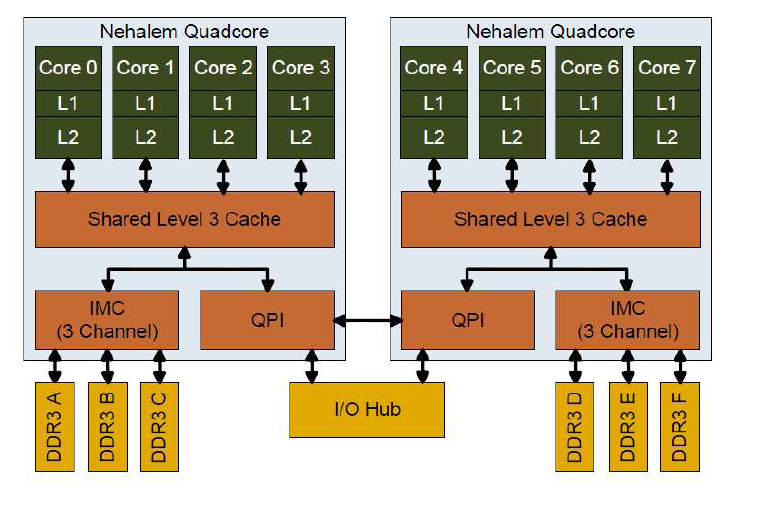 Share cache capacity among processors
High caching efficiency when working sets arenot uniform among threads
Reduce overall misses
Slow hit time
Capacity is larger than private cache
High bandwidth requirement
Non-Uniform Memory Architectures
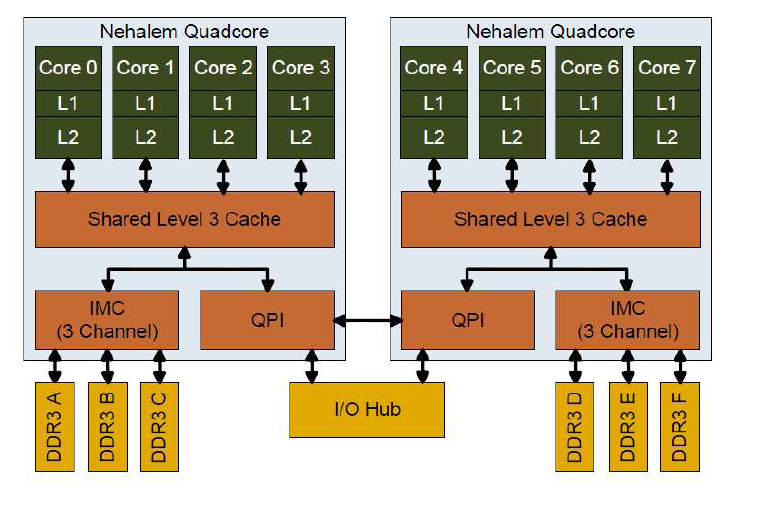 Different memory latencies by memory location
Who decides the location?
Who decides thread to core mapping?
Cache Sharing: Private Cache
Have been used for single or traditional MPs
Fast hit time (compared to shared cache)
Capacity is smaller than shared cache
Need to serve one processor  low bandwidth requirement
Fast hit time = fast miss resolution time  can send miss request early
Communication among processors
L2 coherence mechanism handle inter-processor communication
No negative interference from other processors
Private L2s
P0
P1
P2
P3
L2
L2
L2
L2
Memory
Cache Sharing: Shared Cache
Slow hit time
Capacity is larger than private cache
High bandwidth requirement
Slow miss resolution time
Need high associativity
Share cache capacity among processors
High caching efficiency when working sets arenot uniform among threads
Reduce overall misses
Positive interference by other processors
Prefetching effect for shared data
One proc bring shared data from memory, others can use without misses
Possibly faster communication among processors
How to implement inter-L1 coherence ?
Shared L2
P0
P1
P2
P3
Shared L2
Memory
Cache Sharing
Sharing conflicts among cores
High-miss threads and low-miss threads sharing a cache
High-miss threads evicts the data for low-miss threads
High-miss threads: do not use caches effectively anyway
Low-miss threads: negatively affected by high-miss threads
Worst case: one thread can almost block the execution of the other threads
How to prevent?
Architectural solutions: static or dynamic partitioning
OS solutions:
Page coloring
Scheduling